Den latiny, 19. 11. 2024Antika v divadle Semafor(na památku sta let od narození Jiřího Šlitra)
Ivan Prchlík (ÚŘLS FF UK)
Waldemar Matuška – Aristofanes (Zuzana je sama doma, 1960)
Smutek mezi největšími zly světa
Aristofanés, Ženy o Thesmoforiích, 785–788
Nuž v parabasi chceme se teď my samy obsypat chválou.
Sic o ženském plemeni každičký vám zná vyprávět přemnoho zlého,
že lidstvu jsme na světě největším zlem, a z nás že zlo pochodí všecko,
i spory i hádky a vzbouření zlá i smutek i válka. …
(Překl. Augustin Krejčí)
Parodování veřejných projevů smutku
Aristofanés, Žáby, 426–431
	Kleisthenes, slyšel sem,
	ten prý žalem na hrobě
si škube zadnici a drápe obličej,
	shýbnout vzdychá, naříká,
	oplakává s břeskotem
Sebína, jenžto z Anaphystu pochází.
(Překl. Václav Nebeský, 1870)






A Kleisthenův prý synek
	si na hřbitově zadek
	svůj oškubává, líce svoje drásaje.
A skrčen jsa se bije
	a lká, Sebina volá,
	jenž musí však být z demu anaflystského.
(Překl. Augustin Krejčí, 1898)

K tomu vysvětlivka:
Jména Sebinos a Anaflystios mají význam oplzlý.




Z předmluvy Ferdinanda Stiebitze, 1940:
Bylo by opravdu škoda nezachránit i dnešku myšlenkovou náplň jeho komedií a jeho jadrný humor a vtip, jenž je i přes staletí stále účinný. Proto je třeba pro moderního diváka jeho díla upraviti, zbaviti je všeho příliš časového a přiblížiti je dnešnímu vkusu a chápání. Někde to lze učiniti zásahy jen lehčími, jinde je třeba změn pronikavějších.

Vysvětlivka z: https://en.wikisource.org/wiki/Aristophanes:_The_Eleven_Comedies/Frogs#cite_note-53
Sebinus the Anaphlystian is a coined name containing an obscene allusion, implying he was in the habit of allowing connexion with himself a posteriori, and being masturbated by the other in turn.
Naďa Urbánková, Eva Pilarová & Jiří Šlitr – Amfora, lexikon a preparát (1965)
Původ výrazu „amfora“
Amfora v řečtině:
ἀμφιφορεύς,
ἀμφορεύς.
Teprve v latině se objevuje:
amphora, -ae, f.
Jedna pěkná amfora na ukázku …
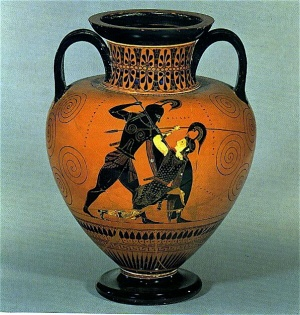 Nina Hamrlová – Jako Penelopa (Zuzana je všude jako doma, 1965)
Vložený song jsem vyjmul, abych neporušoval autorská práva. Versi v podání Nadi Urbánkové lze dohledat na youtube.
(Autory ovšem nejsou Suchý a Šlitr, ale Rostislav Černý a Karel Mareš.)
Pénelopina pověst dle Odysseie
Homéros, Odysseia, XXIV, 191–198
Zas duše pak propoví Agamemnona Átréovce:
„Šťastný Láertovče, velestrůjný Odyssee,
 tys manželku pojal veliké přednosti zajisté,
jak bodré byla mysli rozumná Pénelopeia
Íkariovna; kterak chotě svého vzpomínala věrně
manželského! Také proto po věky sláva nezajde
ctnosti její, i budou bohové mezi lidmi vynášet
líbeznou písní věhlasnou Pénelopeiu. (Překl. Antonín Škoda)
Její vlastní vyprávění
Homéros, Odysseia, XIX, 123–161
Odvece zas mu slovem věhlasná Pénelopiea:
„Hosti milý, věru mou výtečnost, půvab a krásu
odňali nesmrtní, když k Íliu plouli v korábech
Argejští a milý s nimi choť můj táhl Odysseus.
Když by se vrátil a tento život mi opatruje chránil,
tehdy by tak byla krásnější má sláva a větší.
Teď se v prsou rmoutím, nebo bůh mnoho zlého mi seslal.
[Náčelníci totiž, již vůkol výspami vládnou,
Dúlichiem a Samou a Zakynthem hvozdy porostlým,
dále kteří po samé širovidné Ithace bydlí,
všichni mě snoubiti chtí proti vůli a dům mi zachází.]

A proto nevšímám si prosebníků ni cizinců,
hlasatelů rovněž, již jsou ve službě obecní,
nýbrž jen dychtíc po Odysseu v srdci se trápím.
Ženichové spěchají na svatbu a já snuji lesť jim.
Nejprve k rouchu – jakýs vnukl tak mi do srdce nebešťan –
osnovu jsem velikou utkávala na stavu v domě
jemnou, rozsáhlou a k oněm promlouvala takto;
‚Ženichové vznešení, když jasný zemřel Odysseus,
čas nějaký počkejte s ženitbou nespěchajíce,
ažtě rubáš zhotovím, aby v zmar nepřišla mi příze,
pohřební, jenž jest Láertovi vévodě určen
Její vlastní vyprávění
až by ho zlá dlouhormutné smrti sudba zasáhla,
by pohanět mě nemohla Achájkyně v národě žádná,
když by ležel bez roucha, který měl tak mnoho statků‘.
Tak jsem řekla a jim zmužilé přesvědčila srdce.
Já jsem za dne po té utkávala osnovu velkou,
však vždy nocí při světle pochodně vypárala opět.
Tři roky jsem tak lstí oblouzela tajně Achájské;
když však léto čtvrté nastouplo a Hóry nadešly
[v oběhu lun prchavých a dnové uběhli přehojní],
tehdy zradou děveček nestoudných, žen necitelných,
však přistihli mne všedše a na mne naléhali hrozbou,
tak jsem bezděky své proti vůli ukončila dílo.
Nelze nyní ani svatbě ujít ani již rady žádné
sobě najíti nevím. Pak otec mě a matka pobádá
k sňatku a syn s nevolí patří, jak dům se vyjídá,
vcházeje k poznání, nebo již jest muž zcela schopný,
sám aby dům spravoval, nebo Zeus mu propůjčuje slávu.
(Překl. Antonín Škoda)
Pénelopina pověst v pozdější tradici – shodná s Odysseiou
Eurípidés, Orestés, 588–590 (Orestés srovnává svůj osud)
			Télemachos však,
jak vidíš, nezabil choť Odysseovu,
vždyť nebrala si k muži muže jiného
a doma měla v úctě lože manželské. (Překl. Olga Valešová = Rudolf Mertlík)
Propertius, Elegie, II, 9, 3–8
Dovedla Pénelopé žít počestně po dvacet roků,
	třebas v ní mnohý ženich viděl svou důstojnou choť.
Dovedla vzdalovat sňatek, a výmluvou bylo jí tkaní;
	lstivě párala v noci, ve dne co utkala vždy;
ačkoli nedoufala, že ještě kdy Ulixa spatří,
	přece – čekajíc na něj – dočkala stařeckých let. (Překl. Rudolf Mertlík)
Pénelopina pověst v pozdější tradici – odlišná od Odysseie
Pausaniás, Cesta po Řecku, VIII, 12, 5–6
Mimo cesty, jež jsem vyjmenoval, vedou dvě jiné do Orchomenu … po pravé straně cesty uzříš vysoko nasypanou mohylu. Říkají, že je to hrob Pénelopin, v rozporu s takzvaným eposem Thesprótidou, jež o ní mluví. V tomto eposu se říká, že Pénelopé porodila Odysseovi, když se vrátil z Tróje, syna Ptoliportha. Naproti tomu pověst Mantinejských vykládá, že Odysseus, poznav, že vodila domů nápadníky, vyhnal ji, ona potom přišla nejprve do Lakedaimonu, později však se ze Sparty přestěhovala do Mantineie a tam ji zastihl konec života. (Překl. Helena Businská)
René Gabzdyl – Avrea prima (Dobře placená procházka, TV verse, 1966)
Avrea prima sata est …
Ovidius, Metamorphoses, I, 89–93:
Aurea prima sata est aetas, quae vindice nullo,
sponte sua, sine lege fidem rectumque colebat.
poena metusque aberant, nec verba minantia fixo
aere legebantur, nec supplex turba timebat
iudicis ora sui, sed erant sine vindice tuti.
Naďa Urbánková – To mě vůbec nepřekvapí (Tak co pane barone, 1967)
Vložený song jsem vyjmul, abych neporušoval autorská práva. Lze si ho poslechnout jako první v pořadí zde: https://www.youtube.com/watch?v=DMbEJvq_RCw
Sókratés a jeho řečnické umění
Jiří Suchý – Horečky (Poslední štace, 1968)
Díogenés a jeho sud
Díogenés Laërtios, Životy, názory a výroky proslulých filosofů, VI, 23
Napsal komusi, aby mu obstaral domek, když však ten otálel, nastěhoval se do sudu v Métróu, jak sám o tom vykládá v listech. (Překl. Antonín Kolář)
Díogenés Laërtios, Životy, názory a výroky proslulých filosofů, VI, 43
Byl u Athéňanů též oblíben, neboť když mu nějaký mladík rozbil sud, dali mu výprask, Díogenovi pak poskytli jiný sud. (Překl. Antonín Kolář)
Vs.
Díogenés Laërtios, Životy, názory a výroky proslulých filosofů, VI, 52
Na otázku, má-li mladého sluhu nebo mladou služku, řekl, že ne. A na další otázku: „Kdo tě vynese z domu, až umřeš?“ odpověděl: „Kdo bude užívat mého domu.“ (Překl. Antonín Kolář)
Díogenés a jeho chudoba
Díogenés Laërtios, Životy, názory a výroky proslulých filosofů, VI, 22
První si podle některých zdvojil pláštík, aby ho mohl užít pro každou potřebu i mohl na něm spát, pořídil si mošnu, v níž měl pokrm, a každého místa užíval ke všemu, pro snídani, spaní i rozhovor. (Překl. Antonín Kolář)
Díogenés Laërtios, Životy, názory a výroky proslulých filosofů, VI, 37
Spatřiv kdysi děcko, jak pije rukama, vytrhl z mošny číšku a zahodil ji se slovy: „Dítě mě překonalo v jednoduchosti.“ Vyhodil pak i misku, když rovněž spatřil děcko, jak si ukládá svou čočkovou kaši do chlebové dutiny, když si rozbilo nádobu. (Překl. Antonín Kolář)
Aisópos, Bajky, 65
… Díogenés se podivil jeho laskavosti a stál a zlobil se na svou chudobu, kvůli které se nemůže svému dobrodinci odvděčit. … (Překl. Václav Bahník)
Díogenova obhajoba chudoby
Cicero, Tuskulské rozhovory, V, 32, 92
Díogenés často vykládal, oč svým životem a svým osudem stojí nad perským králem. Jemu prý nic nechybí, kdežto král nebude mít nikdy dost; on netouží po králových rozkoších, které krále nikdy nemohou nasytit, jeho rozkoše král nikdy nemůže dosáhnout. (Překl. Václav Bahník)
Epiktétos, Rozpravy, III, 24, 68–69
Jak ho osvobodil Antisthenés? Poslechni si, co o tom Díogenés říká. „Poučil mě o tom, co je moje a co není moje. Majetek není můj; příbuzní, domácí lidé, přátelé, pověst, známé končiny, společenské styky – všechny tyto věci že jsou cizí. ‚Co tedy je tvoje? Užívání představ.‘ Ukázal mi, že to je ve mně prosto překážek, prosto nátlaku; nikdo mi nemůže bránit, nikdo mě nemůže přinutit, abych představ užíval jinak, než jak chci. (Překl. Rudolf Kuthan)
Jiří Suchý – Bledá slečna (Jonáš a doktor Matrace, 1969)
Víno zbavuje nepříjemných stavů
Alkaios, fr. 346 Lobel – Page (č. 67 v Nejstarší řecké lyrice)
Pijme! K čemu nám lamp čekat? Jak píď krátký je denní svit.
Brachu, s číšemi sem! Velké však snes, dovedně zdobené!
Lidem víno přec dal Semelin syn, Diův to zrozenec,
víno plašící trud. Jediný díl smíchej a vody dva
dolij po samý vrch: pijme! Nechť číš za číší koluje. (Překl. Ferdinand Stiebitz)
Alkaios, ??? (č. 73 v Nejstarší řecké lyrice)
Že je nejlepším lékem mok, vím.
Ten tě, příteli, rychle strastí zbavuje. (Překl. Radislav Hošek)
Víno zbavuje nepříjemných stavů
Horatius, Ódy, I, 7, 17–19 a 30–32
		…
také ty, Planku, moudře se vynasnaž učinit konec
		smutku a všelikým  životním strastem
pomocí dobrého vína …
…
		Tolik jste se mnou  už vážnějších zkoušek
přestáli, udatní muži; teď obavy rozptylte vínem:
		zítra se vydáme na širé moře. (Překl. [Rudolf Mertlík])
Víno zbavuje nepříjemných stavů s náznakem, že přináší zapomnění
Horatius, Ódy, I, 18, 1–6
Vare, posvátný keř révoví vsaď dříve než jiný strom
pod Catilovy zdi do kyprých brázd tiburské krajiny.
Všechnu svízel a zlo přisoudil bůh pouze těm střízlivým,
neboť sžíravých chmur stěží se lze jinak než vínem zbýt.
Kdo by, napiv se, spíš vzpomínat chtěl vojny a chudoby
než tvých otcovských pout, Bakchu, a tvé sličnosti, Venuše? (Překl. [Rudolf Mertlík])
Na rozdíl od vody (zřejmě) víno přináší zapomnění
Palatinská antologie, XI, 31 (Antipatros z Thessaloníky)
Západ Plejad mě neděsí tak, ni moře, když jeho
	vlny se s jekotem dmou okolo útesu skal,
ani když z velkého nebe jdou blesky, jako mě děsí
	padouch, jenž vodu jen pije, lapá však pozorně řeč. (Překl. Rudolf Mertlík)
Víno přináší zapomnění
Horatius, Ódy, II, 7, 17–22
Teď Diovi vzdej slavnostní hostinou
svůj hold, a tělo, zemdlené bitvami,
		slož pod vavříny mého domu;
	nenech svůj džbánek stát ani chvilku

a dolij třpytné kalichy massickým,
jež zaplaší zlé vzpomínky … (Překl. [Rudolf Mertlík]; v orig. je oblivioso … Massico)